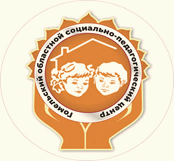 Государственное учреждение образования 
   «Гомельский областной социально-педагогический центр»
психолого-педагогическое сопровождение вопросов профилактики саморазрушающего поведения обучающихся
Педагог-психолог
Балако Игорь Григорьевич
ПЕРВИЧНАЯ (ОБЩАЯ) ПРОФИЛАКТИКА
изучение условий семейного воспитания;
	знакомство, общение и наблюдение за обучающимися, во время проведения занятий и на переменах, отслеживая вербальные и поведенческие суицидальные маркеры;
	мониторинг активности обучающихся в социальных сетях Интернета.
Классный руководитель,
куратор группы, мастер и т.д.
В тесном взаимодействии с работниками организаций здравоохранения и сотрудниками органов внутренних дел
ПЕРВИЧНАЯ (ОБЩАЯ) ПРОФИЛАКТИКА
сбор информации о семье и ближайшем окружении обучающихся;
	проведение комплексной психодиагностики; 
	консультирование педагогов, обучающихся и их законных представителей; 
	проведение лекций, бесед, «круглых столов», обучающих занятий с элементами тренинга, ролевых игр, выставок, конкурсов, викторин, экскурсий и др.
СППС
В тесном взаимодействии с работниками организаций здравоохранения и сотрудниками органов внутренних дел
ПЕРВИЧНАЯ (ОБЩАЯ) ПРОФИЛАКТИКА
контроль за выполнением мероприятий планов работы;
	приказ по учреждению образования о назначении ответственного за проведение комплексной психодиагностики (педагог-психолог); 
	за мониторинг активности обучающихся в социальных сетях Интернета (классные руководители, кураторы групп); 
	ведение, сохранность и ограничение доступа к «Журналу учета информации о несовершеннолетних, вовлеченных в активные сообщества и игры, имеющие суицидальный контент» (заместитель директора по воспитательной работе) и др.
Администрация
учреждения
образования
Методический инструментарий по выявлению суицидального поведения у несовершеннолетних
1.Тест-анкета для самооценки школьниками факторов риска ухудшения здоровья (методика Н.К. Смирнова)
2. Опросник «Предварительная оценка состояния психического здоровья» (5-6 классы)
3. Методика самооценки школьных ситуаций, разработана по принципу «Шкалы социально-ситуативной тревоги» О.Кондаша (1973)
4. Шкала тревоги Ч.Д.Спилбергера (State-TraitAnxietyInventory - STAI) 
5. Шкала тревожности Р.Сирса (4 класс)
6. Методика определения уровня депрессии (В.А. Жмуров) (7- 11 классы)
7. Шкала безнадежности (депрессии) А. Бека (англ.  BeckHopelessnessInventory, сокр. BHI)
8.Тест «Ваши суицидальные наклонности» (З. Королёва)
9. Методика определения степени риска совершения суицида (И.А. Погодин)
10. «Опросник суицидального риска» (модификация Т.Н. Разуваевой)
11. Тест выявления суицидального риска у детей (А.А. Кучер, В.П. Костюкевич)
12. Методика диагностики стресс-совладающего поведения (Д. Амирхан)
13. Патохарактерологический опросник (А.Е.Личко)
14. Тест фрустрационной толерантности (С.Розенцвейга)
15. Опросник агрессивности (Buss-DurkeyInventory) разработан  А. Бассом и А. Дарки
16. Метод цветовых выборов, адаптированный Л.Н.Собчик
17. Метод незаконченных предложений С.И.Подмазина
18. Шкала определения уровня депрессии, разработана В. Зунга и адаптирована Т.Н. Балашовой

			Инструктивно-методическое письмо «Особенности организации 				социальной, воспитательной и идеологической работы в учреждениях 			общего среднего образования в 2017/2018 учебном году» 
							 Приложение 5 (3)
Журнал учета информации о несовершеннолетних, вовлеченных в активные сообщества и игры, имеющие суицидальный контент
Инструктивно-методическое письмо «Особенности организации социальной, воспитательной и идеологической работы в учреждениях общего среднего образования в 2017/2018 учебном году» 
					            Приложение 5(2)
Выявление несовершеннолетних, склонных к суицидоопасному поведению осуществляется при
	проведении с несовершеннолетними индивидуальной профилактической работы, в том числе при посещении семей на дому
	получении информации об аутоагрессивном поведении несовершеннолетнего в ходе мониторинга сети Интернет либо при поступлении заявлений  граждан
	проведении бесед с обучающимися, наблюдении за ними, получении информации в отношении несовершеннолетних от третьих лиц (одноклассников, одногруппников, друзей, родственников) о склонности к суицидоопасному поведению
	проведении педагогами-психологами психодиагностического исследования суицидального поведения обучающихся 
	посещении медицински работников несовершеннолетними и их законными представителями учреждений здравоохранения
 	совершении несовершеннолетними противоправных действий (работники органов внутренних дел)
Согласие родителей (законных представителей)
на оказание психолого-педагогической помощи обучающемуся
Я,____________________________________________________________________
	(Фамилия Имя Отчество родителя (законного представителя))
даю согласие (не согласен) на оказание моему ребенку
_____________________________________________________________________
		(Фамилия Имя Отчество ребенка, класс) 
психолого-педагогической помощи.
	Психолого-педагогическое сопровождение учащегося включает в себя:
- психолого-педагогическое консультирование обучающихся, их родителей (законных представителей);
- психологическую диагностику;
- проведение развивающих и коррекционно-развивающих занятий с  обучающимися;
	Педагог-психолог обязуется:
- предоставлять информацию о ходе и результатах психологического сопровождения ребенка при письменном обращении родителей (законных представителей);
- не разглашать личную информацию, полученную в процессе индивидуальной беседы с ребенком и его  родителями (законными представителями).
	Конфиденциальность может быть нарушена в следующих ситуациях:
	1. Если ребенок сообщит о намерении нанести серьезный вред себе или другим лицам.
	2. Если ребенок сообщит о жестоком обращении с ним или другими.
	3. Если материалы индивидуальной работы будут затребованы государственными органами, имеющими на это право в соответствии с законодательством РБ.
	О таких ситуациях Вы будете информированы.
	Родители (законные представители) имеют право:
	- обратиться к педагогу-психологу по интересующим их вопросам;
	- отказаться от психологического сопровождения ребенка (или отдельных его компонентов указанных выше), предоставив письменное заявление об отказе на имя руководителя учреждения образования.
 
	«____»____________20___г. _________________/___________________
			 /Подпись/ Фамилия. И.О.
ФОРМА
Руководителю __________________________________________________
(фамилия, собственное имя, отчество (если таковое имеется)
_______________________________________________________________
(наименование учреждения образования, здравоохранения)
от _____________________________________________________________
(фамилия, собственное имя, отчество (если таковое имеется)
законного представителя несовершеннолетнего)
адрес проживания ___________________________________________________
________________________________________________________________
Я, _____________________________________________________________, согласен
(фамилия, собственное имя, отчество (если таковое имеется)
законного представителя несовершеннолетнего)
с представлением сведений о несовершеннолетнем
_______________________________________________________________
(фамилия, собственное имя, отчество (если таковое имеется) несовершеннолетнего)
в ______________________________________________________________
(наименование учреждения образования, здравоохранения)
_________________ ______________________________________________
(дата) (подпись) (инициалы, фамилия)
ПОСТАНОВЛЕНИЕ МИНИСТЕРСТВА ЗДРАВООХРАНЕНИЯ РЕСПУБЛИКИ БЕЛАРУСЬ, МИНИСТЕРСТВА ОБРАЗОВАНИЯ РЕСПУБЛИКИ БЕЛАРУСЬ И МИНИСТЕРСТВА ВНУТРЕННИХ ДЕЛ РЕСПУБЛИКИ БЕЛАРУСЬ 15 января 2019 г. № 7/5/13
Об утверждении Инструкции о порядке действий работников учреждений образования, здравоохранения и сотрудников органов внутренних дел при выявлении факторов риска суицидальных действий у несовершеннолетних
Субъекты профилактики при выявлении несовершеннолетнего, склонного к суицидоопасному поведению, с согласия законных представителей несовершеннолетнего, в течение 1 рабочего дня направляют информацию о несовершеннолетнем в учреждение образования, организацию здравоохранения, оказывающую психиатрическую помощь, по месту жительства (месту пребывания) несовершеннолетнего.
	Информация должна содержать:
	фамилию, имя, отчество;
	дату рождения;
	адрес места жительства (места пребывания);
	сведения о законных представителях;
	имеющиеся факторы риска суицида;
	проявления суицидального поведения;
	предпринятые меры, их эфективность.
ВТОРИЧНАЯ ПРОФИЛАКТИКА
Рассматривать в ежегодно НОЯБРЕ на заседании совета  учреждения образования по профилактике безнадзорности и правонарушений несовершеннолетних (административном совещании) результаты работы по профилактике суицидального поведения учащихся, результаты психодиагностического обследования

	Коррекционно-развивающие программы для обучающихся, склонных к самоповреждающему поведению и имеющих высокую степень риска суицидального поведения
ТРЕТИЧНАЯ ПРОФИЛАКТИКА 


КОРРЕКЦИОННО-РАЗВИВАЮЩАЯ РАБОТА
	
	Индивидуальное и семейное психологическое консультирование.
	Обучающие, коррекционно-развивающие программы, тренинги и тренинговые занятия, интерактивные занятия.

	Обращаю внимание, что психологическая помощь несовершеннолетнему оказывается с его согласия, а несовершеннолетним в возрасте до четырнадцати лет – также с согласия одного из законных представителей.
НАПРАВЛЕНИЯ КОРРЕКЦИОННО-РАЗВИВАЮЩЕЙ РАБОТЫ	
	
	формирование позитивного образа Я; 
	принятие уникальности и неповторимости собственной личности, личности других людей; 
	раскрытие позитивных личностных резервов;	
	повышение стрессоустойчивости; 
	развитие коммуникативных способностей, навыков взаимодействия, делового общения;
	обучение методам и способам саморегуляции;
	отработку техник принятия верного решения в ситуациях жизненного выбора, правил поведения в конфликтных ситуациях;
	развитие чувств эмпатии и толерантности и т.д.;
	обучение обучающихся навыкам отказа, распознаванию манипулирующих методов, способам сопротивления внушению, критическому мышлению;
	оказание содействия в преодолении различных психологических причин трудностей личностного, социального и познавательного развития подростков, учащейся молодежи; 
	развитие навыков саморегуляции эмоциональных состояний, стрессоустойчивости, эффективных способов справляться с трудными ситуациями, страхами, тревожностью.
При оказании психологической помощи несовершеннолетним в возрасте до четырнадцати лет согласия законных представителей не требуется в следующих случаях
	при установлении фактов жестокого обращения, физического, психического, сексуального насилия в отношении несовершеннолетнего;
	в случае признания несовершеннолетнего находящимся в социально опасном положении, в том числе нуждающимся в государственной защите;
	при оказании психологической помощи в виде психологического просвещения и психологической профилактики в учреждениях образования и организациях здравоохранения;
	в случае принудительного оказания медицинской помощи несовершеннолетним, страдающим психическими и поведенческими расстройствами, в государственных учреждениях здравоохранения.
ТРЕТИЧНАЯ ПРОФИЛАКТИКА
Специалисты СППС ведут ЖУРНАЛ регистрации консультаций участников образовательного процесса, при необходимости журналы индивидуальной и групповой работы где регистрируют проведение мероприятий реализующие выполнение коррекционно-развивающих программ обучающихся, склонных к самоповреждающему поведению.
ИНФОРМАЦИОННО-ПРОСВЕТИТЕЛЬСКАЯ РАБОТА 
	
	Повышение компетентности законных представителей и педагогов в области профилактики суицидоопасного поведения и безопасного использования Интернет ресурсов, рисков и угроз, связанных с использованием Интернета.

		
		Инструктивно-методическое письмо «Особенности организации 			социальной, воспитательной и идеологической работы в учреждениях 			общего среднего образования в 2017/2018 учебном году» 
		Учебно-методические пособия и иные издания, рекомендованные 			Министерством образования Республики Беларусь          									Приложение 5 (4)
Передача сведений о несовершеннолетних, 
совершивших суицид, парасуицид
	
	При получении информации о факте парасуицида (суицида) руководитель учреждения образования незамедлительно сообщает о несчастном случае в управление (отдел) образования, спорта и туризма рай(гор)исполкома, которые в свою очередь информируют главное управление образования облисполкома.
ПЕРЕДАЧА СВЕДЕНИЙ О НЕСОВЕРШЕННОЛЕТНИХ, СОВЕРШИВШИХ СУИЦИД, ПАРАСУИЦИД, САМОПОВРЕЖДАЮЩИЕ ДЕЙСТВИЯ
Информация о парасуициде (суициде), совершенном несовершеннолетним
 
1. Фамилия, собственное имя, отчество (если таковое имеется), дата рождения несовершеннолетнего, совершившего парасуицид (суицид)
2. Адрес регистрации (проживания)
3. Состав семьи (фамилия, собственное имя, отчество (если таковое имеется) законных представителей, братьев, сестер), их место работы или учебы
4. Место учебы суицидента
5. Обстоятельства парасуицида (суицида)
6. Дата совершения парасуицида (суицида)
7. Способ совершения суицида
8. Характеристика семейного окружения
9. Характеристика условий жизни и воспитания несовершеннолетнего в семье
10. Особенности семейного воспитания
11. Состоят ли родители на учете в органах внутренних дел, лишались ли родители родительских прав, признавался ли несовершеннолетний находящимся в социально опасном положении, нуждающимся в государственной защите
12. Характеристика несовершеннолетнего в учреждении образования
13. Учебная мотивация несовершеннолетнего
14. Внеурочная деятельность несовершеннолетнего
15. Взаимоотношения с одноклассниками (одногрупниками)
16. Проводилась ли в отношении несовершеннолетнего индивидуальная профилактическая работа, комплексная реабилитация, оказывалась ли социально-педагогическая поддержка и психологическая помощь
17. Полнота и своевременность выявления кризисных ситуаций у несовершеннолетнего (информация о проводимой профилактической работе)
 _______________     _________________         _________________________
    (дата)                            (подпись)                           (инициалы, фамилия)
			Инструктивно-методическое письмо «Особенности организации 					социальной, воспитательной и идеологической работы в учреждениях 				общего среднего образования в 2017/2018 учебном году» 
							Приложение 5 (5)
Рекомендации отделам образования
	
	
	Обеспечить комплексный анализ работы учреждений образования по профилактике  суицидального поведения обучающихся, включая причины и условия, которые способствовали совершению суицида (парасуицида) учащимися.
Рекомендации учреждениям образования
	учесть мероприятия по профилактике суицидального поведения несовершеннолетних в рабочие планы учреждения, СППС, специалистов; 
	составлять аналитическую справку для отдела образования по результатам диагностического исследования учащихся 5-11 классов на выявление склонности к суицидальному поведению (до 1 ноября ежегодно);
	создать банк данных учащихся, относящихся к группе риска суицидального поведения, нуждающихся в оказании психолого-педагогической помощи; 
	разработать индивидуальные программы (планы) работы сопровождения несовершеннолетних, имеющих факторы риска суицидального поведения;
	разработать рекомендации для родителей, педагогов по эффективному взаимодействию с несовершеннолетними, требующими повышенного педагогического внимания (тревожность, заниженная самооценка, социометрический статус: отвергнутый, непринятый  и др.);
	в начале учебного года получить согласия законных представителей на проведение психодиагностики с несовершеннолетними;
	оформить в соответствии с инструкцией по делопроизводству журналы регистрации проделанной работы специалистов СППС
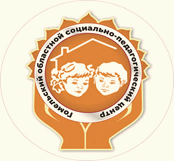 Государственное учреждение образования 
   «Гомельский областной социально-педагогический центр»
психолого-педагогическое сопровождение вопросов профилактики саморазрушающего поведения обучающихся
Педагог-психолог
Балако Игорь Григорьевич
тел. 8 0232  561454